DR 4
Team 520
John Baumann, Natalie Boggess, Cody Carlson, 
Megan Jadush, Malik Jean-Baptiste, Anders Snell
01/23/2025
Malik Jean Baptiste
Introduction – Project Mentors
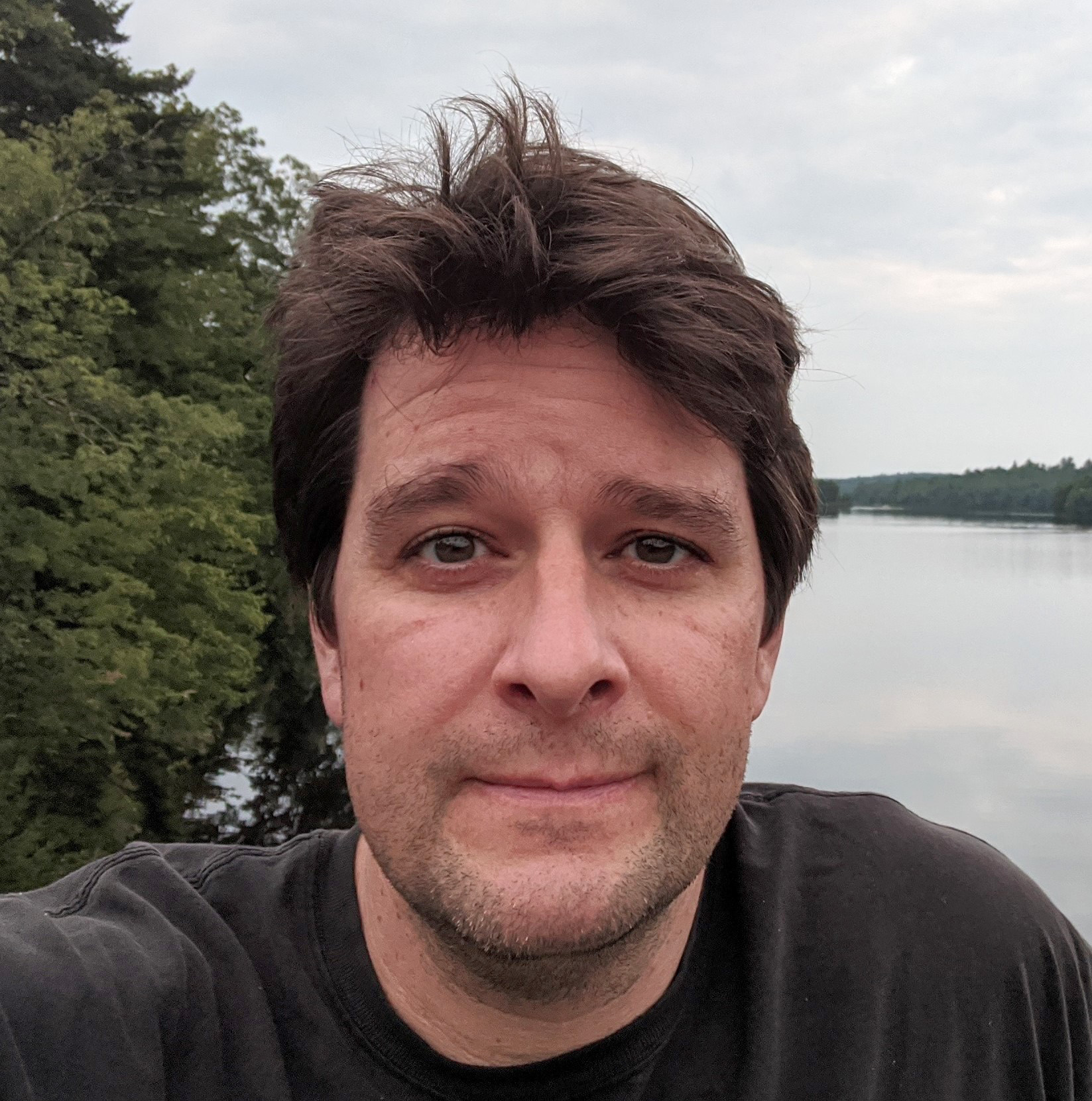 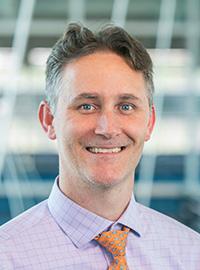 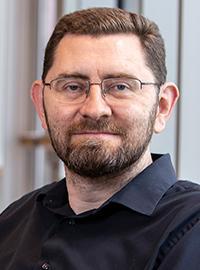 Sponsor:
Dr. Rassweiler
Manager: 
Dr. McConomy
Advisor:
Dr. Clark
2
Malik Jean Baptiste
Introduction – Team 520
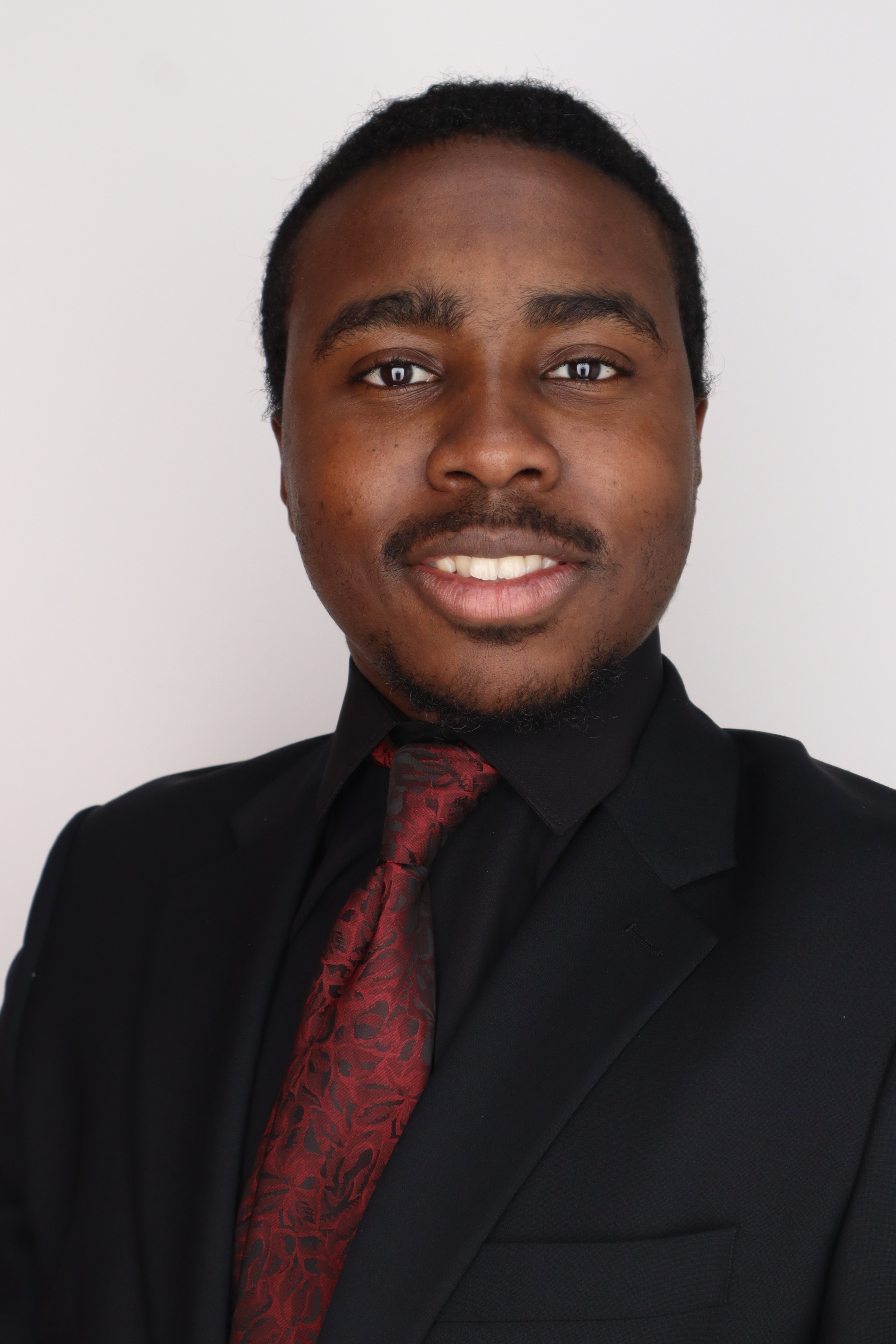 John Baumann
Design Engineer
Cody Carlson
Software Engineer
Malik Jean-Baptiste
Robotics Engineer
Megan Jadush
Materials Engineer
Anders Snell
Mechatronics 
Engineer
Natalie Boggess
Marine Engineer
3
Malik Jean-Baptiste
Project Objective
The objective of this project is to create a system capable of recording a diver’s position while submerged.
4
Malik Jean- Baptiste
Project Summary
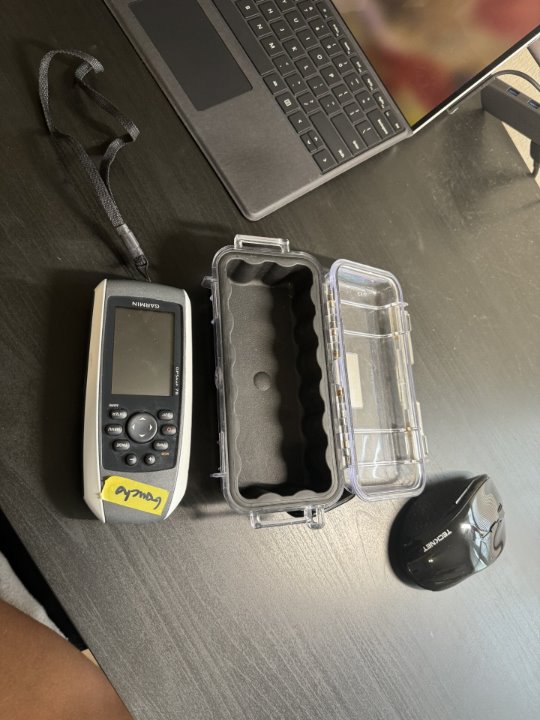 Dr. Rassweiler SCUBA dives and plots diseased corals on his map
Current system: location is within a 5m radius circle (before standard error), wants to get more precise
Figure 1 : Current Equipment
5
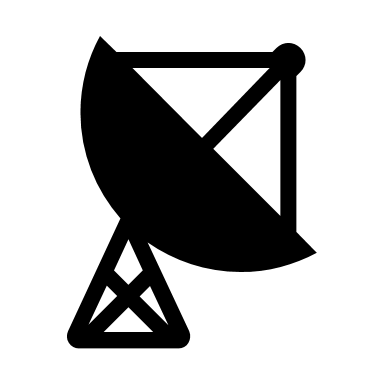 Malik Jean Baptiste
Error
Overview
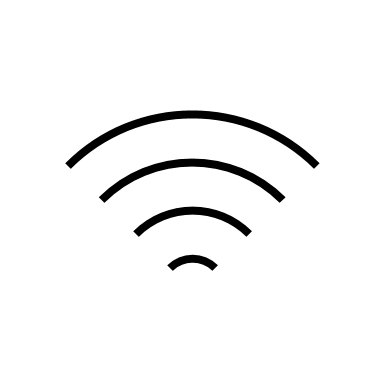 GPS
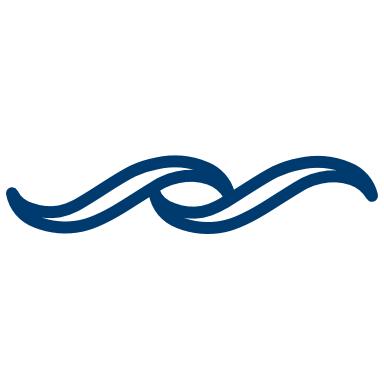 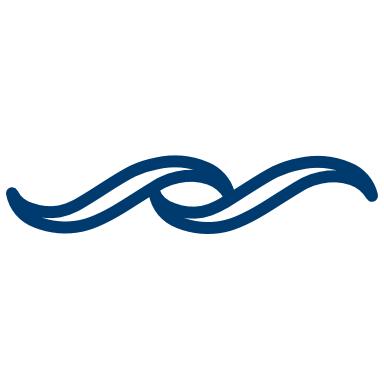 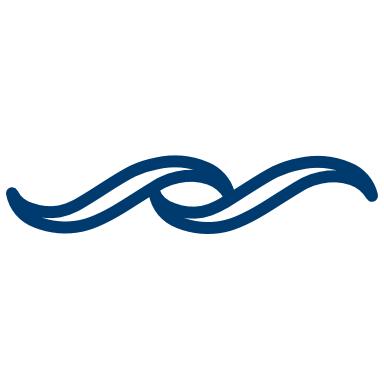 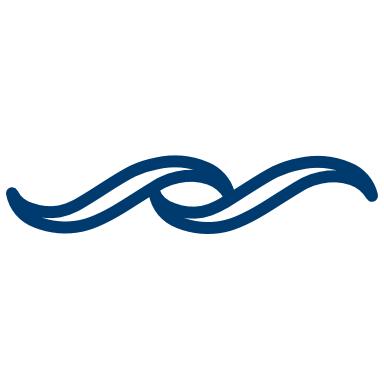 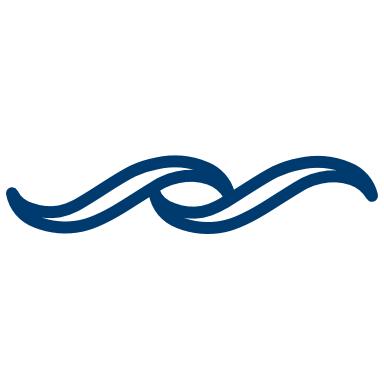 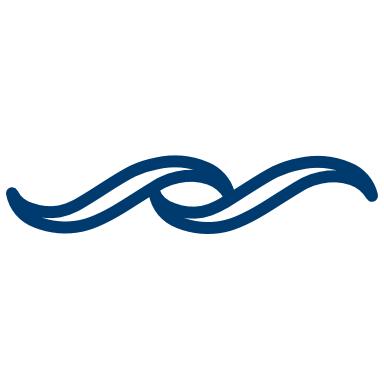 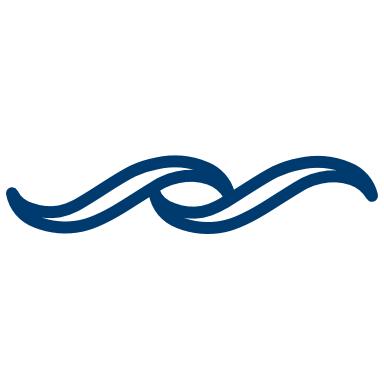 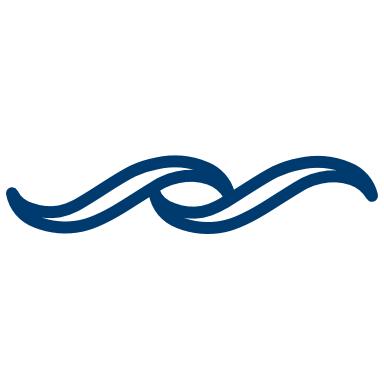 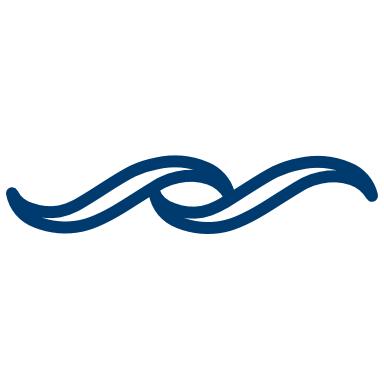 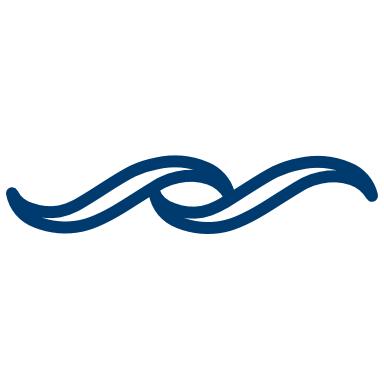 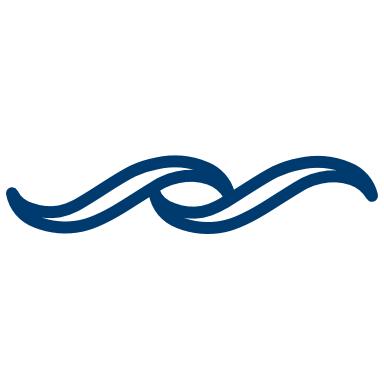 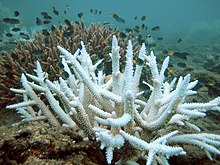 Dr. Rassweiler SCUBA dives and plots diseased corals on his map post dive, but the current method is not accurate
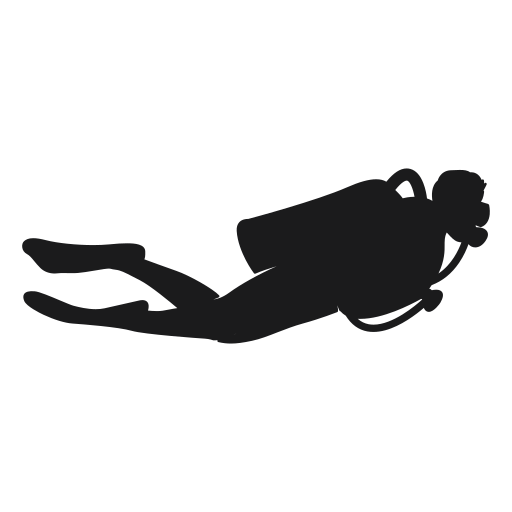 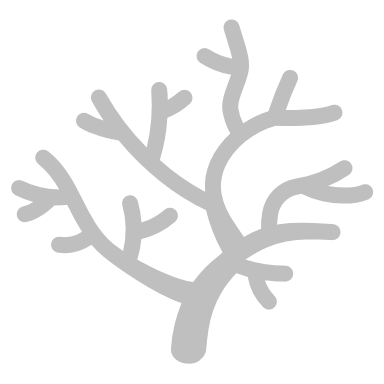 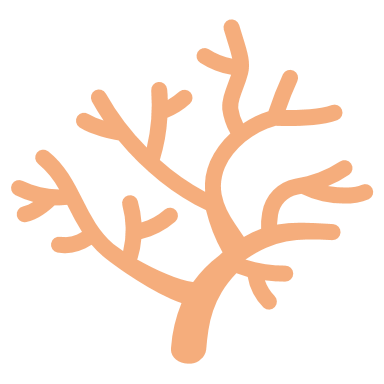 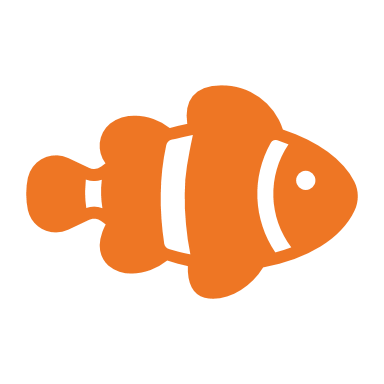 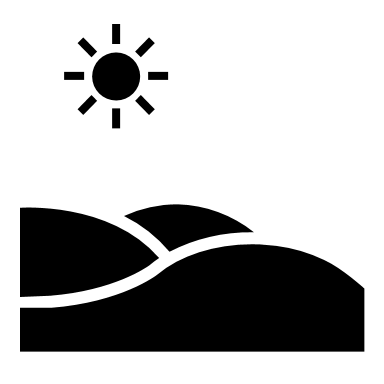 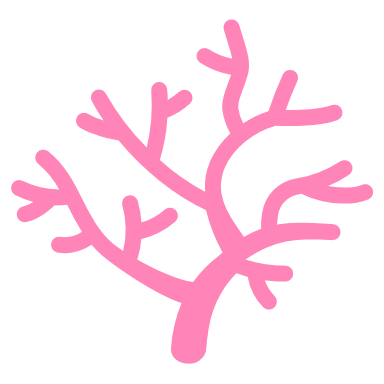 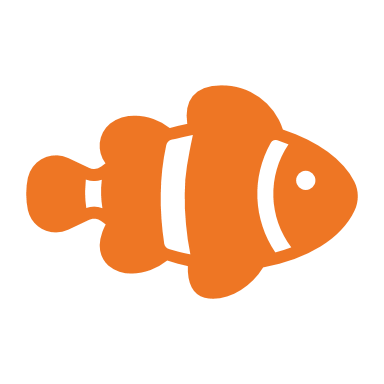 6
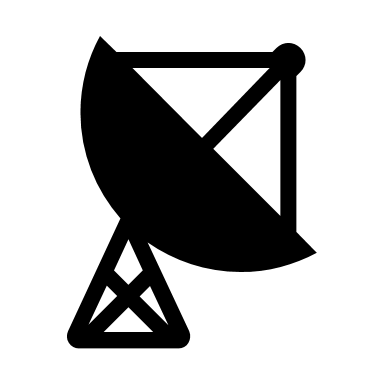 Malik Jean Baptiste
Error
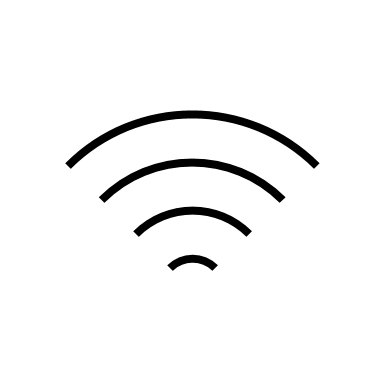 GPS
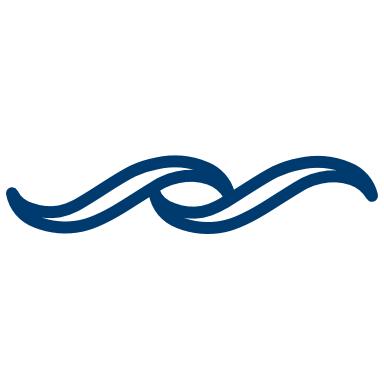 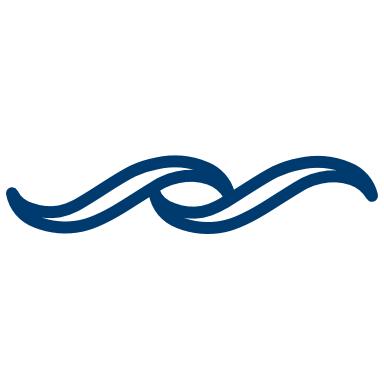 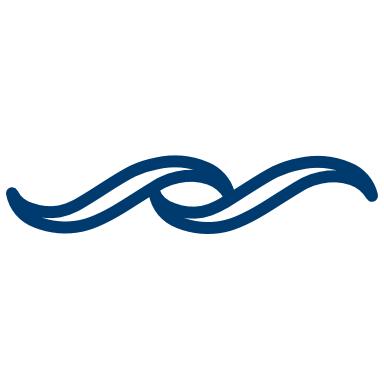 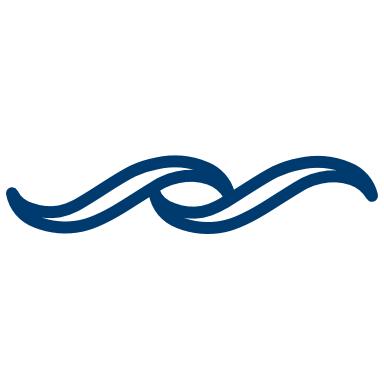 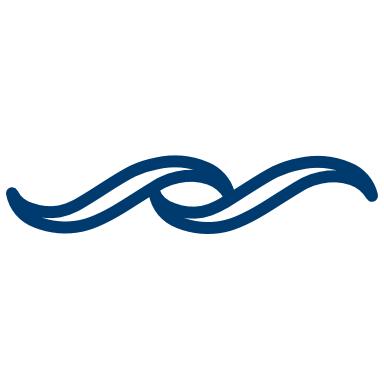 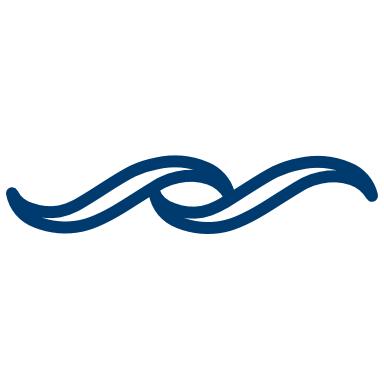 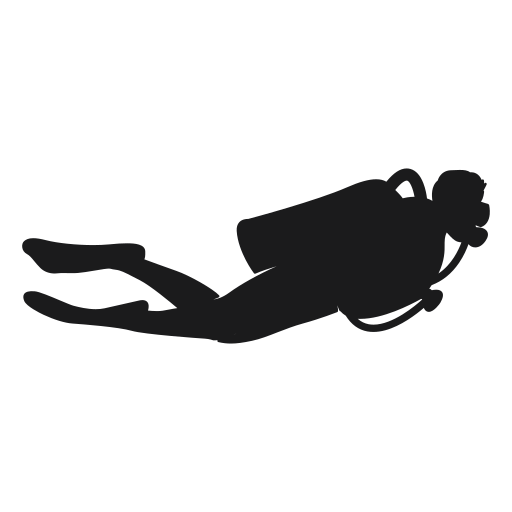 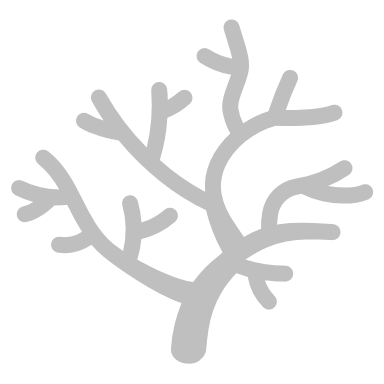 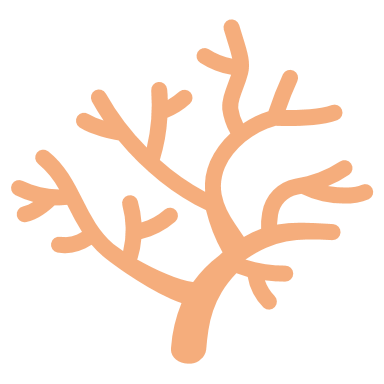 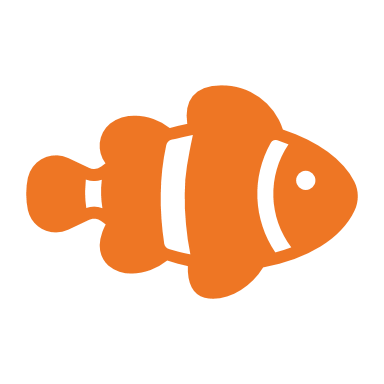 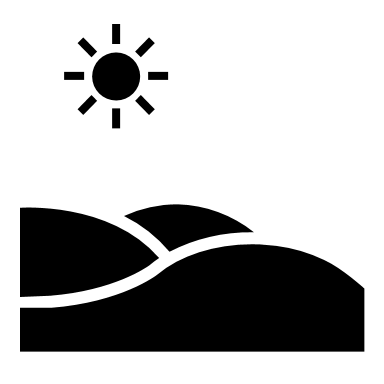 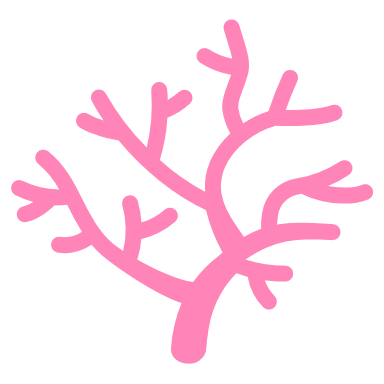 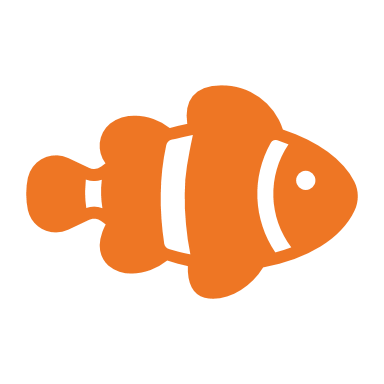 7
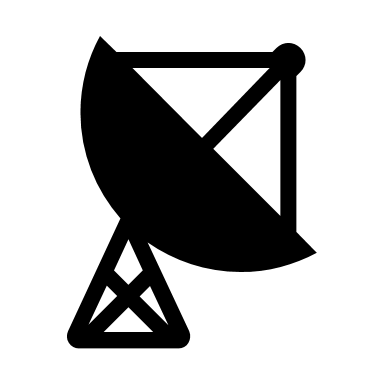 Malik Jean- Baptiste
Background
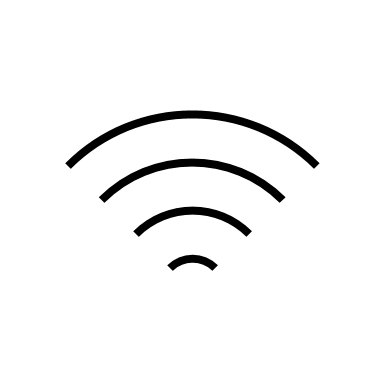 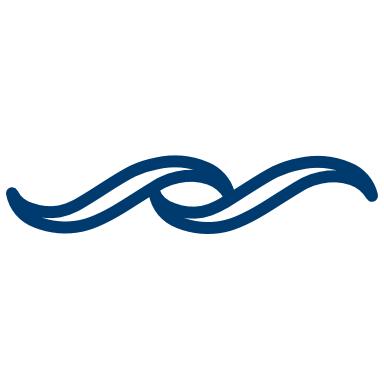 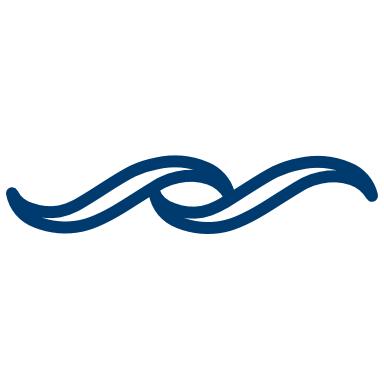 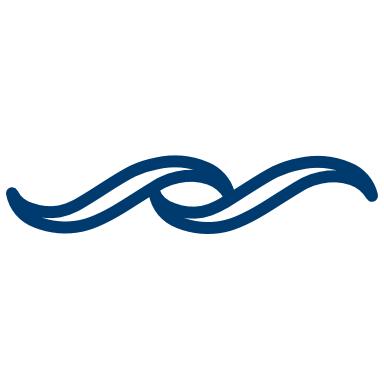 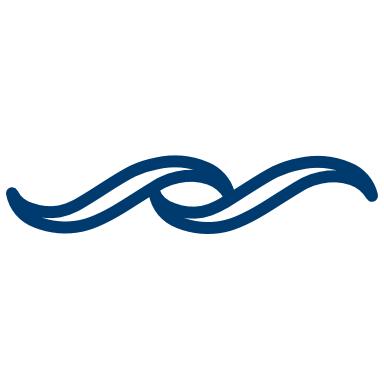 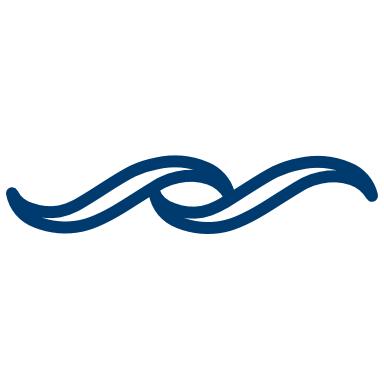 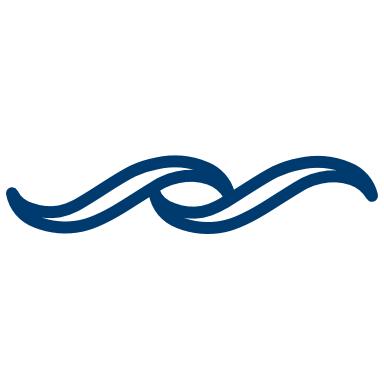 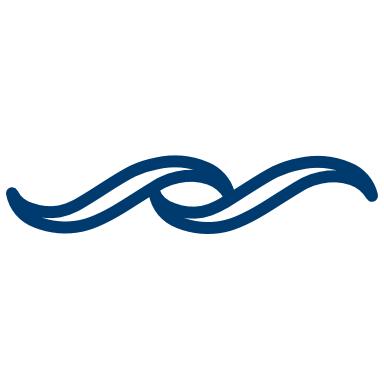 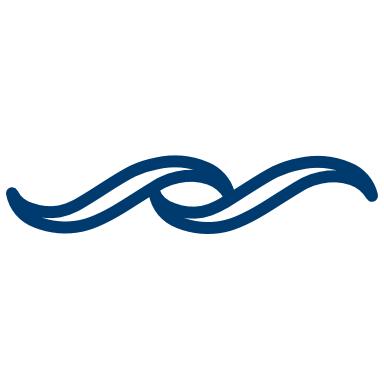 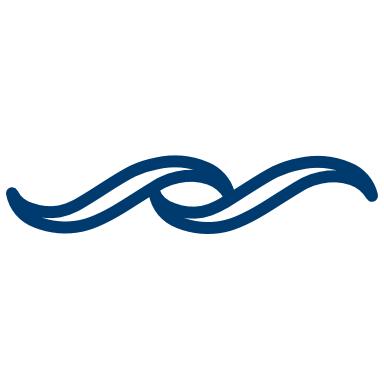 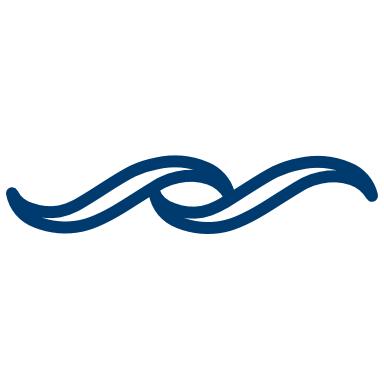 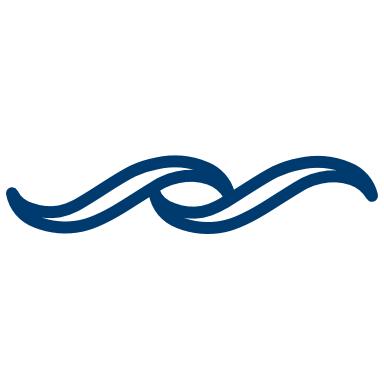 GPS is incapable of penetrating through water
Relies on radio waves
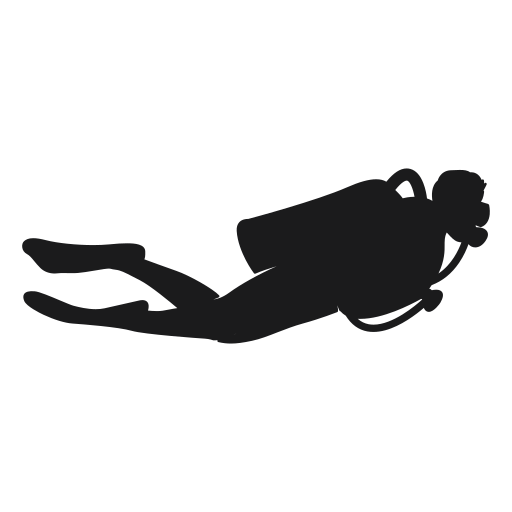 Buoys will drift due to waves and current
Will be operating at up to 10m underwater
Can approximate a right triangle for diver position
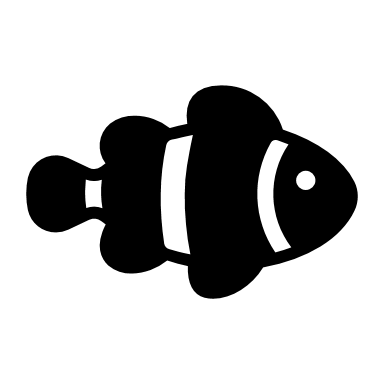 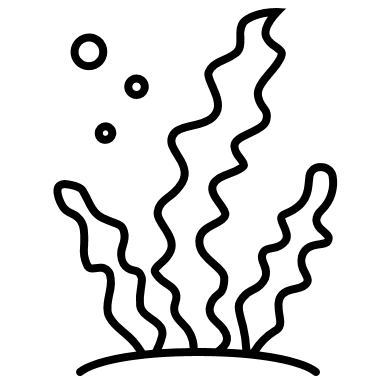 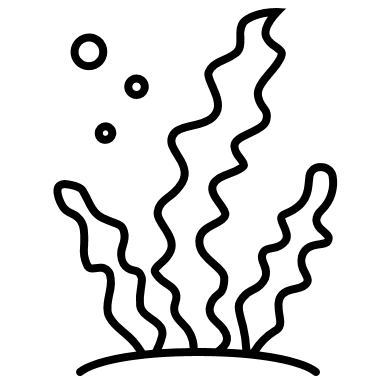 Horizontal distance between diver and surface device is needed
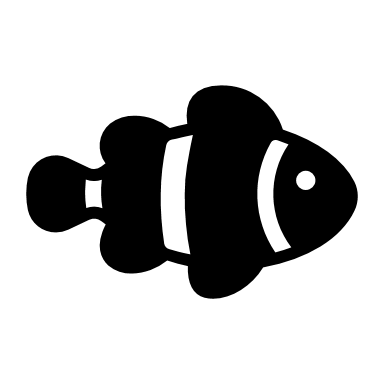 8
Malik Jean Baptiste
Primary Market
Dr. Rassweiler
Oceanographers
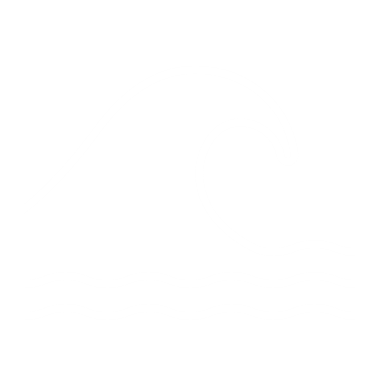 9
Malik Jean Baptiste
Secondary Market
Commercial Fishing
Underwater Exploration
Recreational Divers
Marine Sanctuary
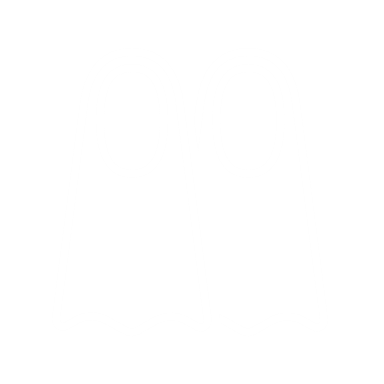 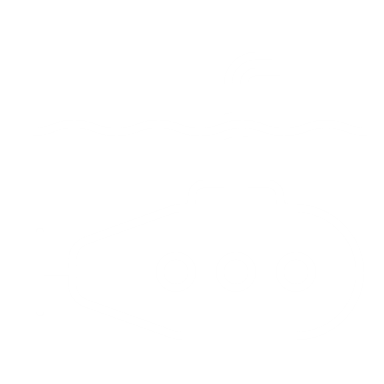 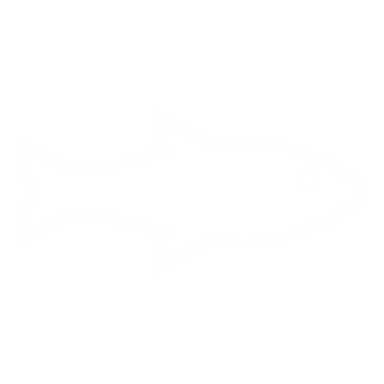 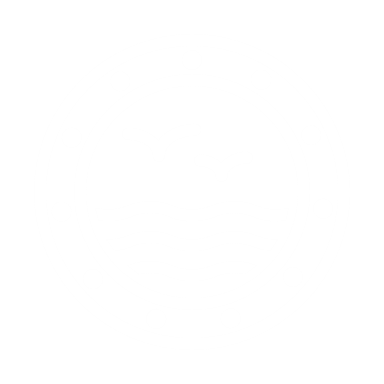 10
Malik Jean Baptiste
Assumptions
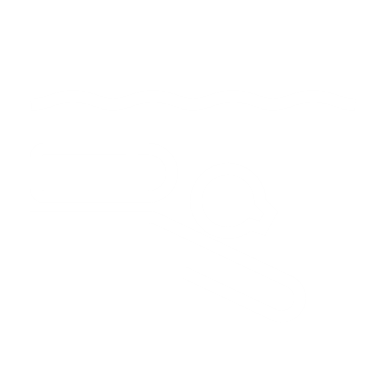 The user will be within 10 meters of the water's surface.
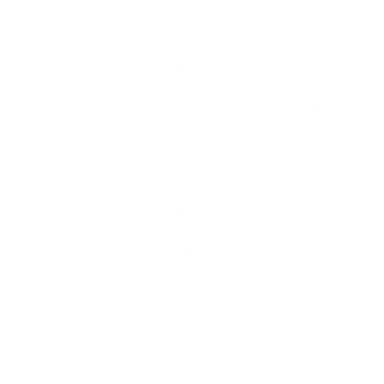 The user has access to a watch and a waterproof notepad.
The max duration of each dive will be no longer than 90 minutes.
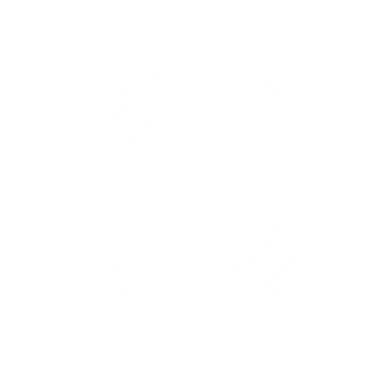 Weather conditions will consist of wind (15-20 knots),
    small waves (2-3 feet), and a water temperature of around
    82°F.
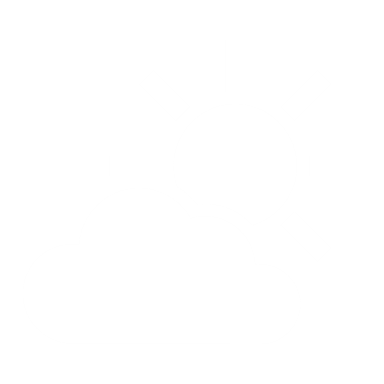 11
Natalie Boggess
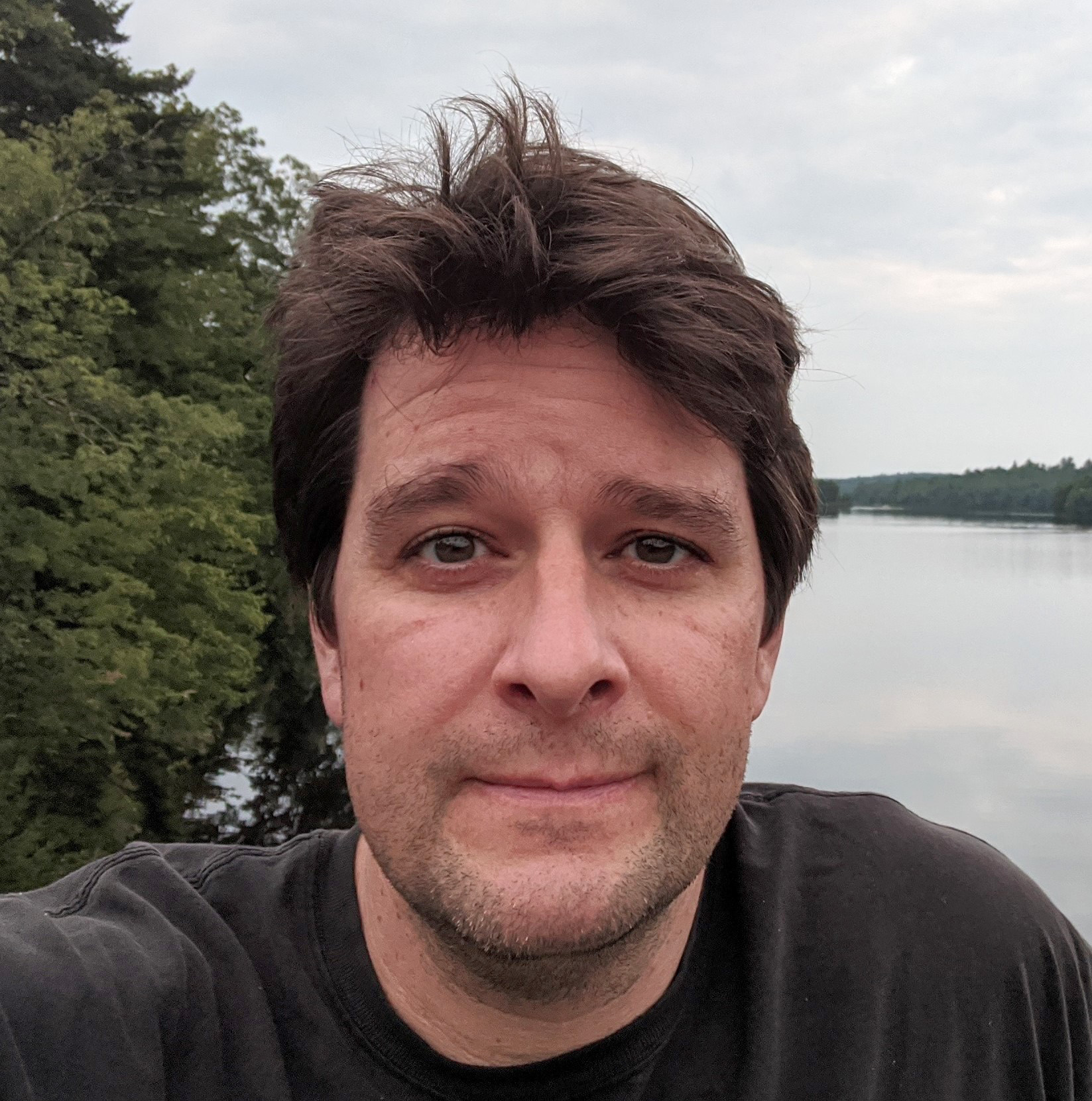 Stakeholders
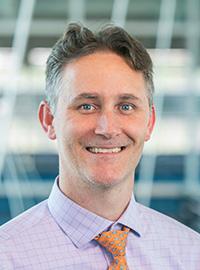 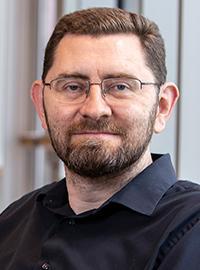 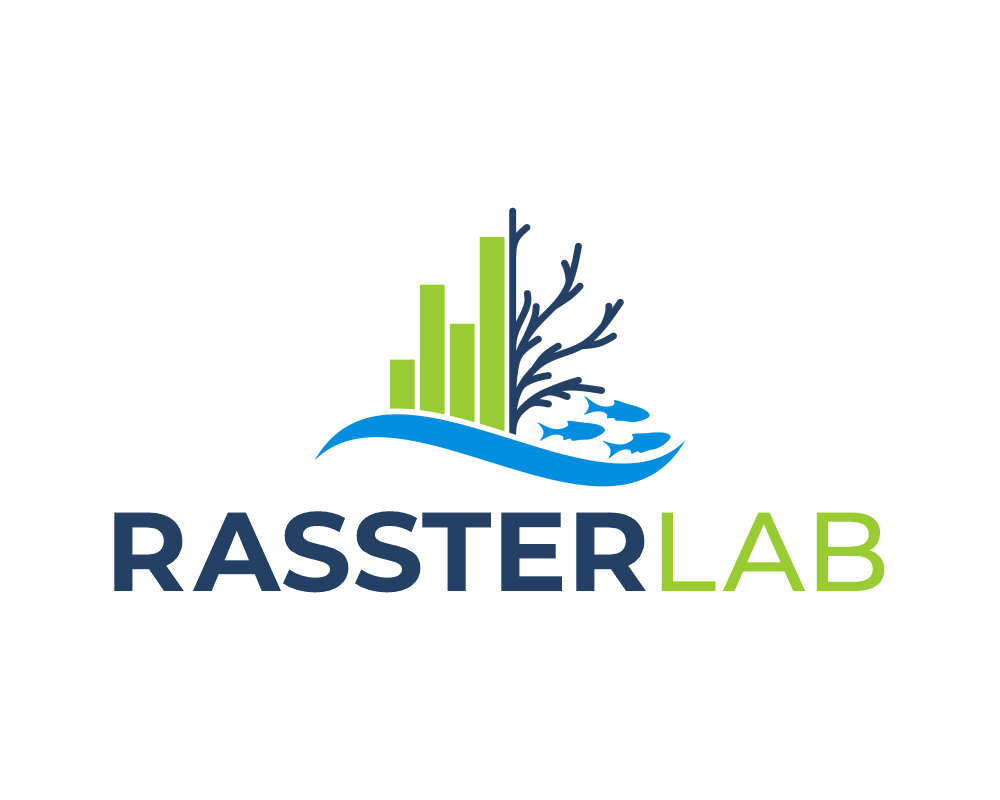 RL
12
Natalie Boggess
Customer Needs
The device still operates normally when experiencing high winds.
The device is easy to carry straight from the shore into the ocean.
The device can log a digital location.
The device can operate with the user down to 10m.
The device’s battery lasts for at least 90 minutes.
The device can get a more precise reading of the diver’s location.
The device consists of 1 or 2 small pieces.
The device can be packed into a carry-on bag.
13
Natalie Boggess
Functional Decomposition
14
Natalie Boggess
Inertial Navigation System (INS)
Global Positioning System (GPS)
Attitude and Heading Reference System (AHRS)
Inertial Measurement Unit (IMU)
Attitude and Heading Reference System (AHRS)
Picture of INS goes here
Picture of INS goes here
Global Positioning System (GPS)
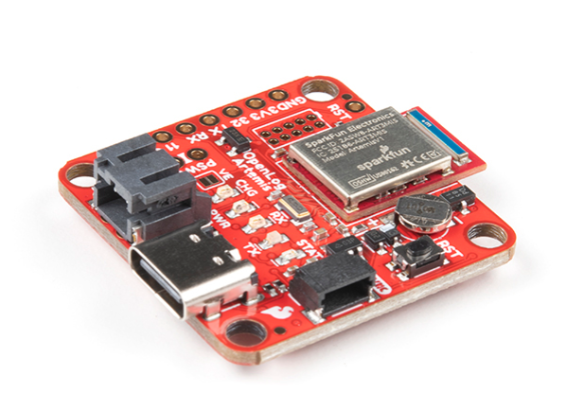 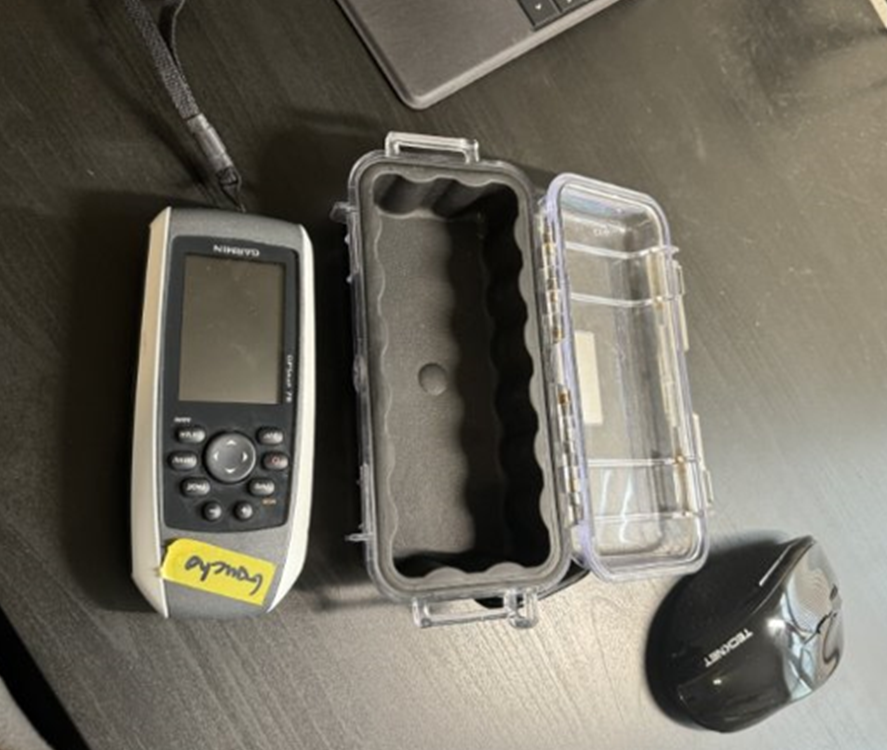 Positioning data from satellites used to correct cumulative positional errors (drift) of the system
Orientation is determined with data from the IMU and a 
magnetometer, ran through filter algorithms
Linear accelerations and angular velocities are measured with accelerometers and gyroscopes
Orientation is determined with data from the IMU and a 
magnetometer, ran through filter algorithms
Positioning data from satellites used to correct cumulative positional errors (drift) of the system
Figure 3: IMU + AHRS
Figure 4: GPS
20
Natalie Boggess
Key Goals
The system will be able to reliably work at a depth underwater up to 10 meters
Pinpoint diver's position within 6 m. diameter
The system will be portable, capable of launching from the shore, and require minimal setup
16
Natalie Boggess
Targets
Tracks diver global position (6 m.)
Sensors
Power Sources
Lasts ≥ 90 minutes
Waterproof
Transportable
Structures
Transmission (9600 baud)
Storage (32 GB)
Data
17
Natalie Boggess
First High Fidelity Concept #33
Inertial Navigation System (INS)
Barometer
Angle sensor
GPS
Cable instead of rope
Measurement of cable length
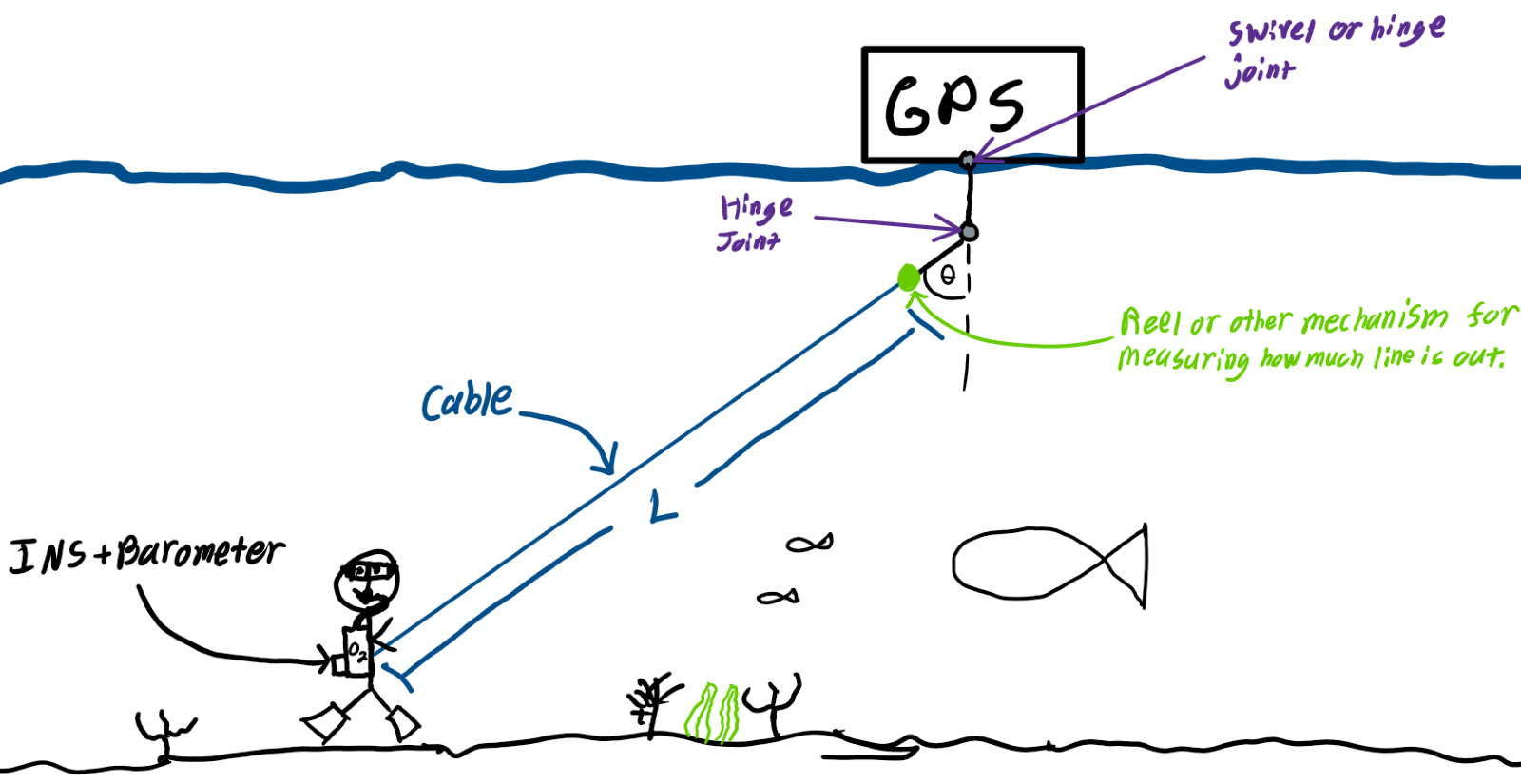 18
Natalie Boggess
Second High Fidelity Concept #55
Long range radio communication (LoRa) triangular positioning technology 
Two nodes on shore and one on the ocean
Attitude & heading reference system (AHRS)
Angle sensors
19
Natalie Boggess
Third High Fidelity Concept #61
Inertial navigation system (INS)
Angle sensors 
Attitude & heading reference system (AHRS)
GPS secured in a floating raft
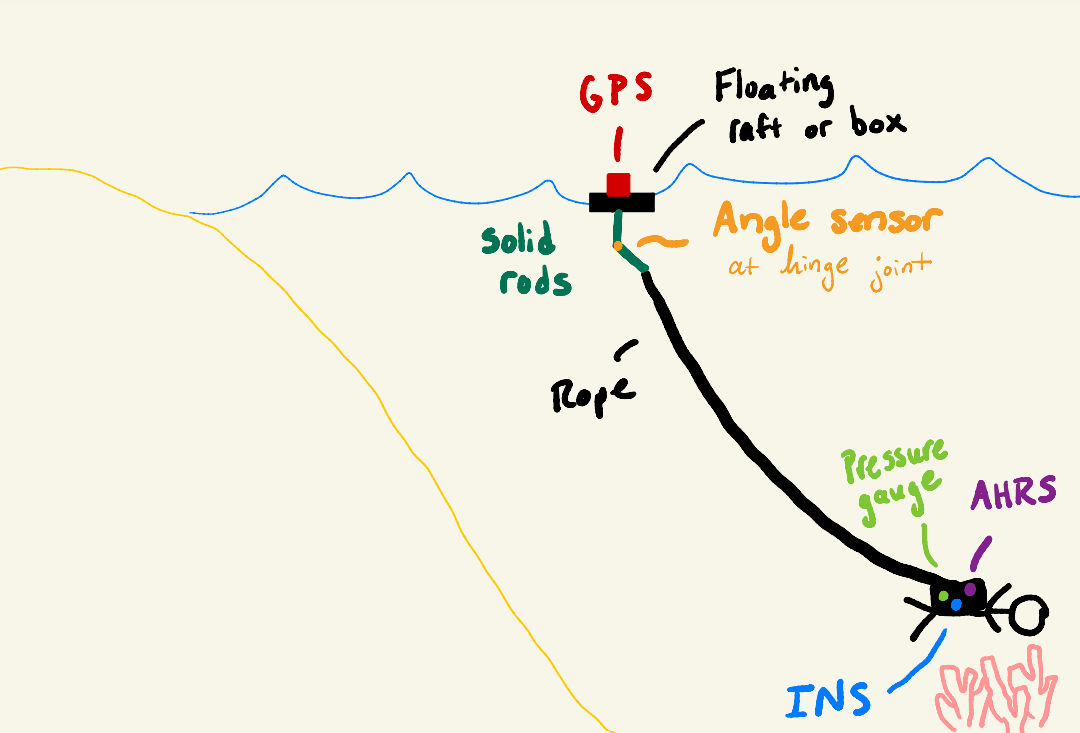 20
Natalie Boggess
Final Design: Concept 61
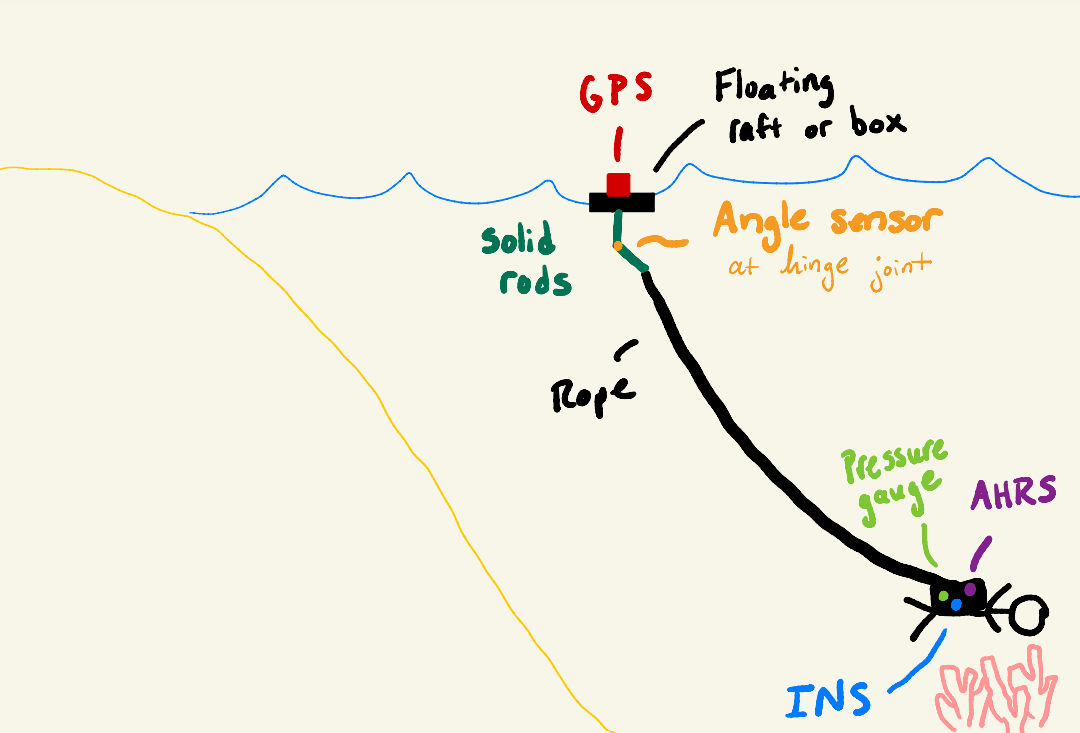 21
Natalie Boggess
First Prototype
22
Megan Jadush
Updated Prototype
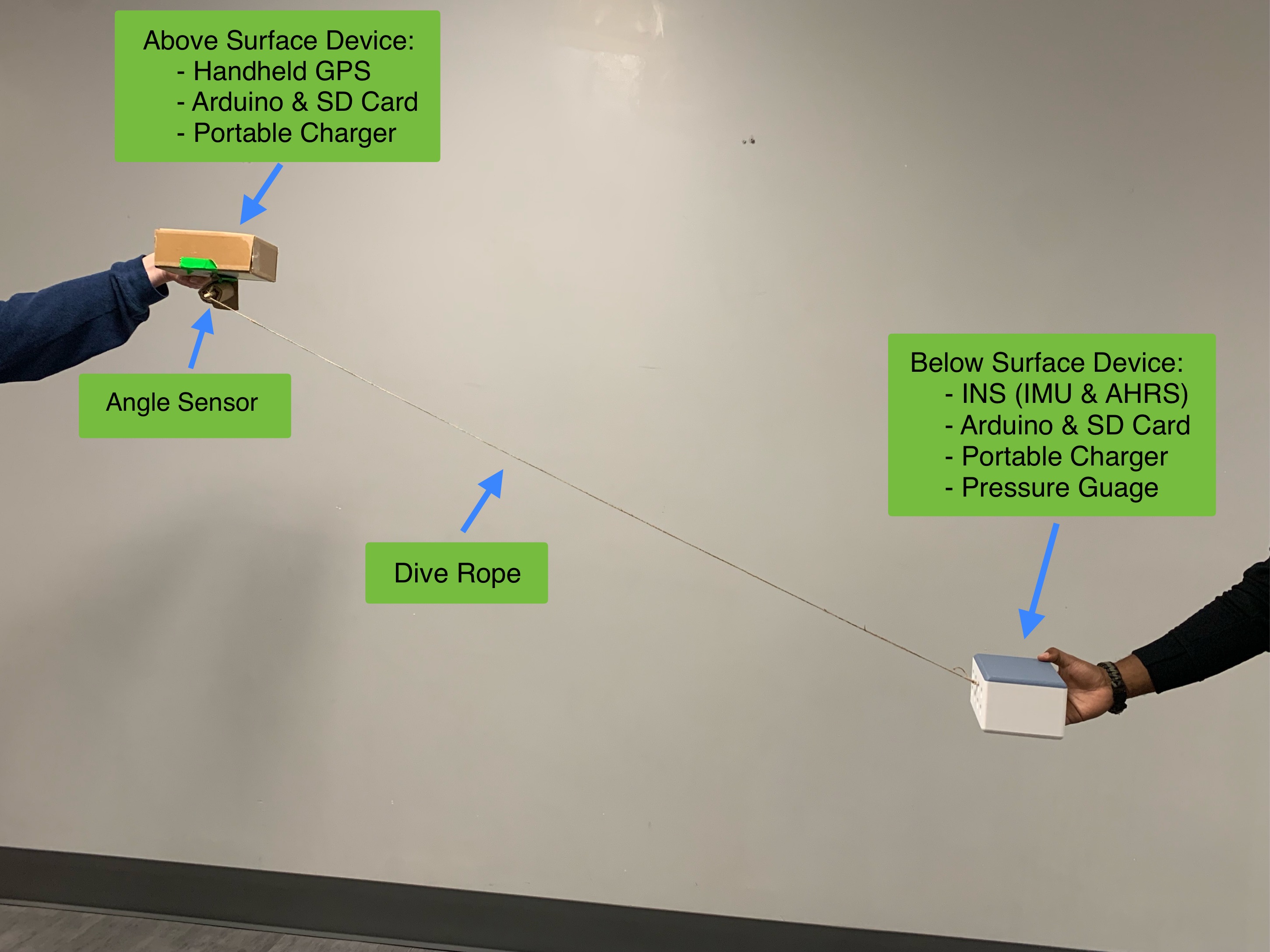 23
Megan Jadush
Project Updates
GPS and INS testing completed together
3D Printing and post-processing
Pulled raw data off the INS
Continuous Research
Tested and modified angle sensor setup
Barometer testing completed
24
Megan Jadush
Barometer Testing
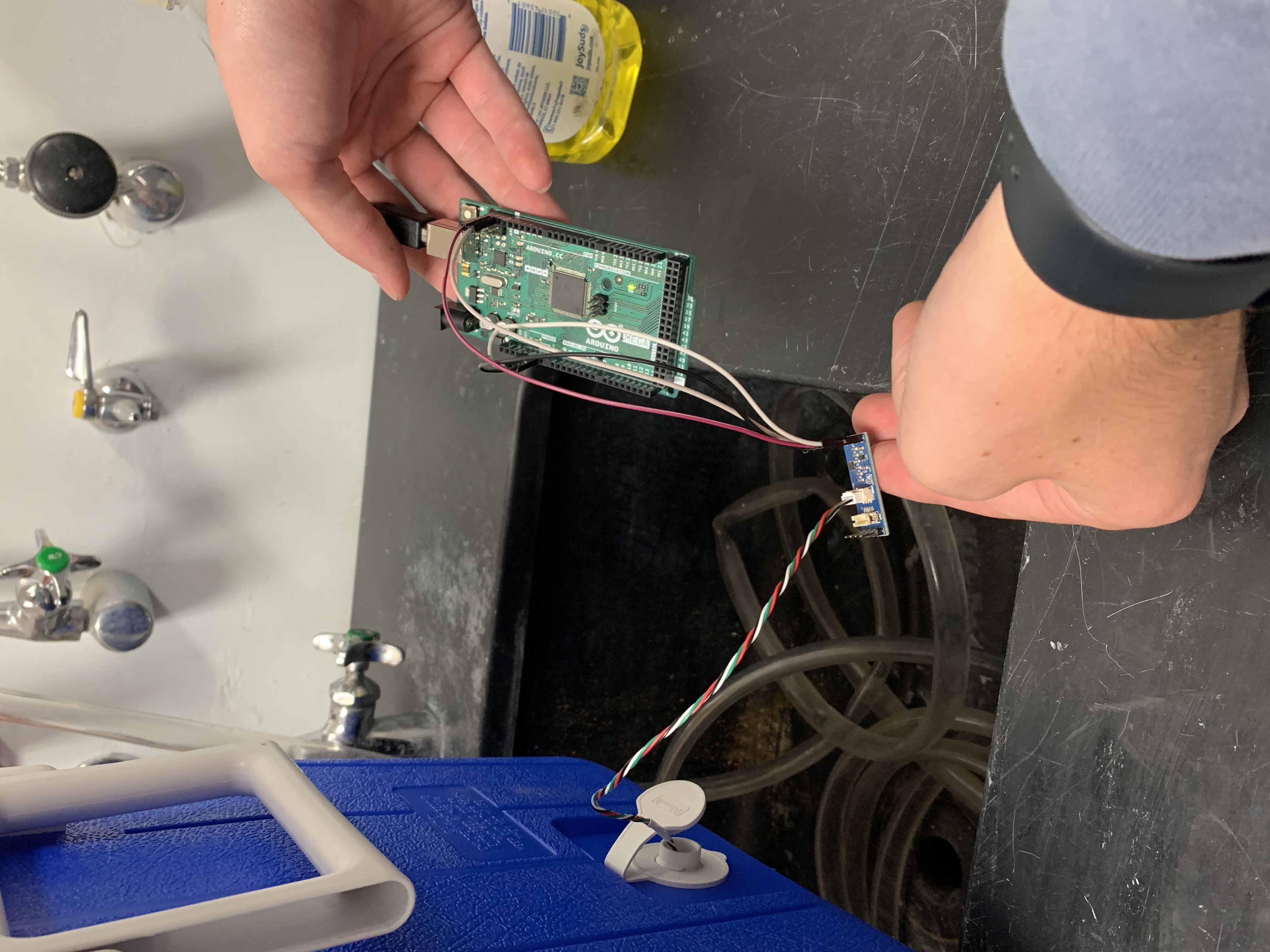 Arduino Mega 2560
Barometer
Level Converter
25
Megan Jadush
GPS and INS Testing
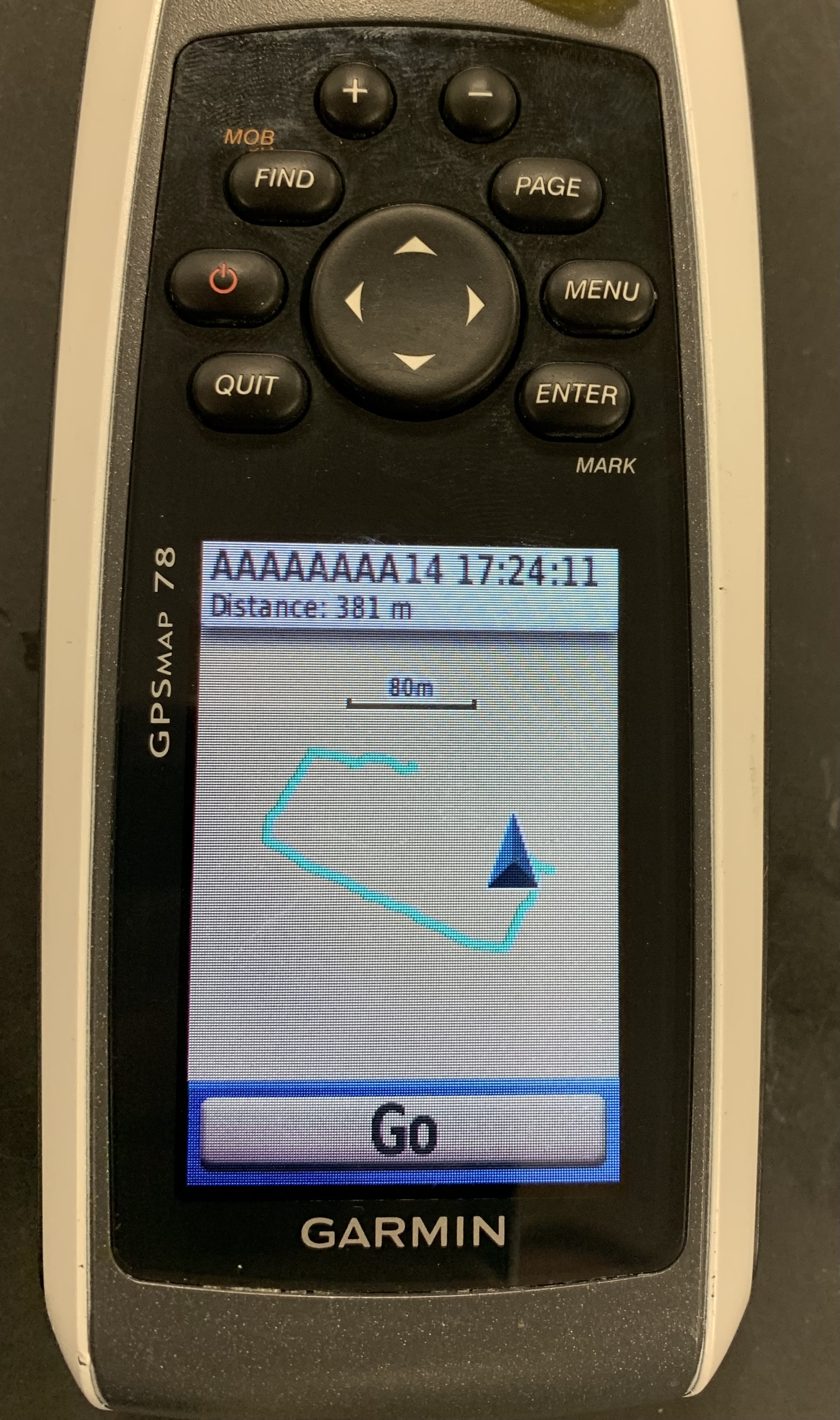 GPS
Portable Charger
Pelican Case
INS
Arduino
26
Megan Jadush
Angle Sensor Testing
Arduino Mega 2560
Angle Sensor
27
Megan Jadush
Angle Sensor Housing
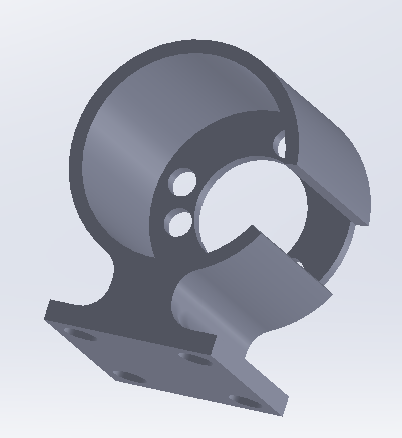 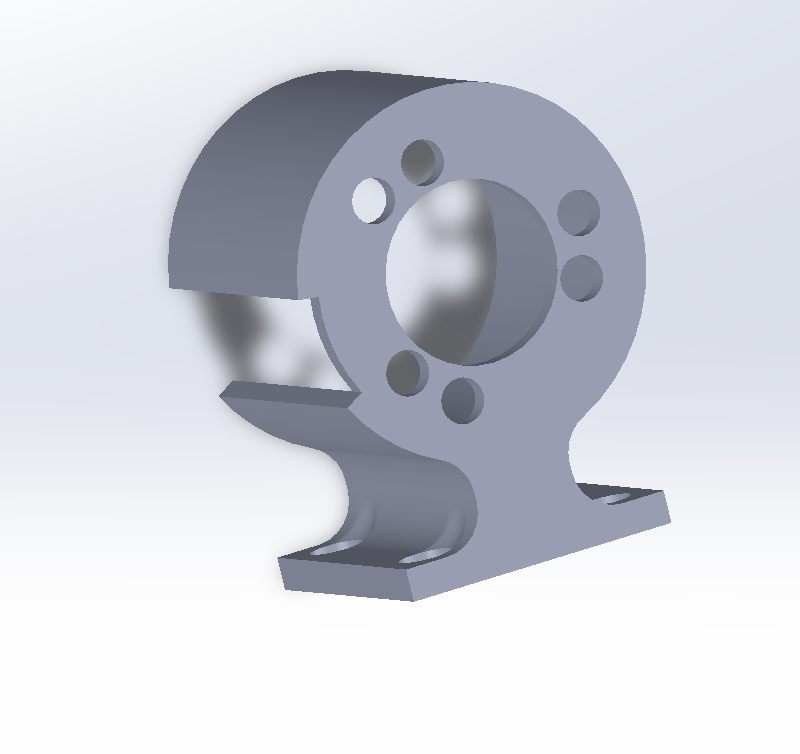 28
Megan Jadush
Materials Moving Forward
Above Surface System
29
Megan Jadush
Materials Moving Forward
Below Surface System
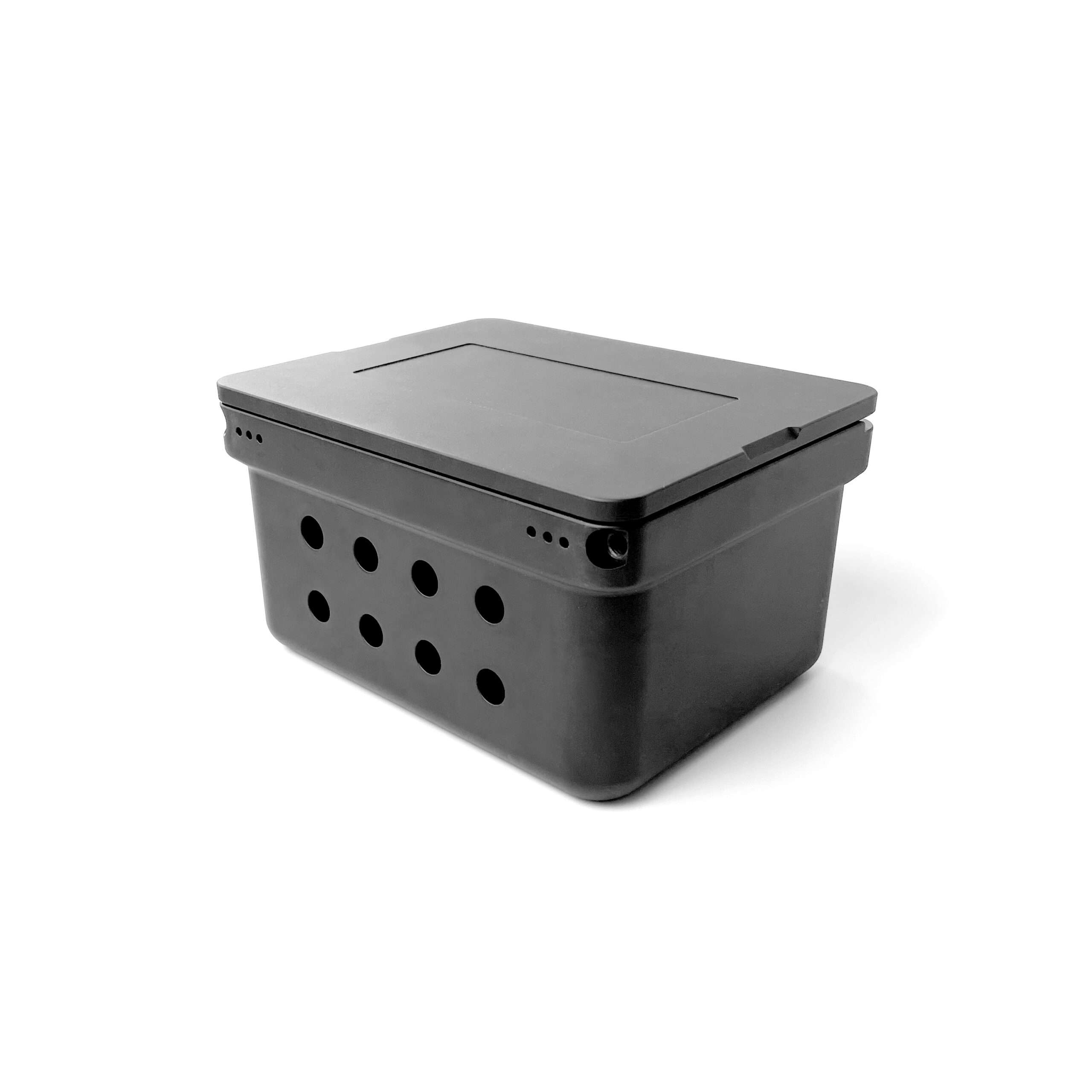 Blue Robotics Watertight Box [5]
30
Megan Jadush
Project Budget
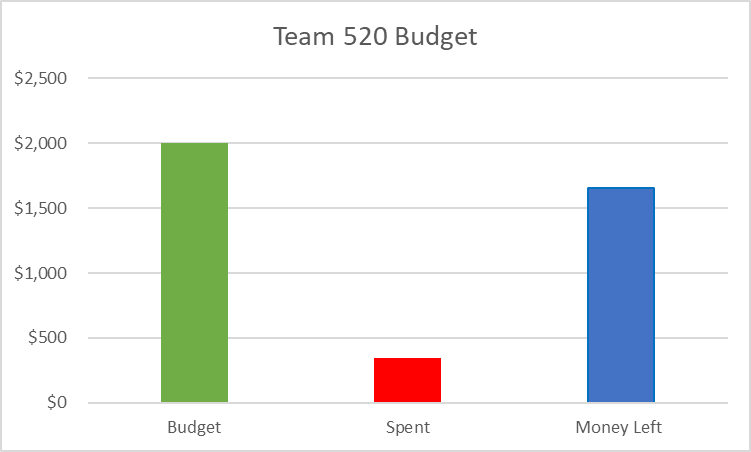 $1655
$345
31
Megan Jadush
References
[1] What is an Inertial Measurement Unit? (2024). VectorNav. https://www.vectornav.com/resources/detail/what-is-an-inertial-measurement-unit
[2] Garmin GPSMAP 78 Handheld Navigator - 010-00864-00. (2024). Marine Electronics Shop. https://www.marine-electronics-shop.com/garmin-gpsmap-78-handheld-navigator-010-00864-00/
[3] Bar02 Ultra High Resolution 10m Depth/Pressure Sensor. (n.d.). Blue Robotics. https://bluerobotics.com/store/sensors-cameras/sensors/bar02-sensor-r1-rp/
[4] SparkFun OpenLog Artemis - DEV-16832 - SparkFun Electronics. (2022, November 5). Sparkfun.com. https://www.sparkfun.com/products/16832
[5] Blue Robotics Watertight Box – Blue Robotics. (2024, April 30). BlueRobotics.com
     https://bluerobotics.com/store/watertight-enclosures/watertight-boxes/watertight-box/
32
Megan Jadush
What This Is All For
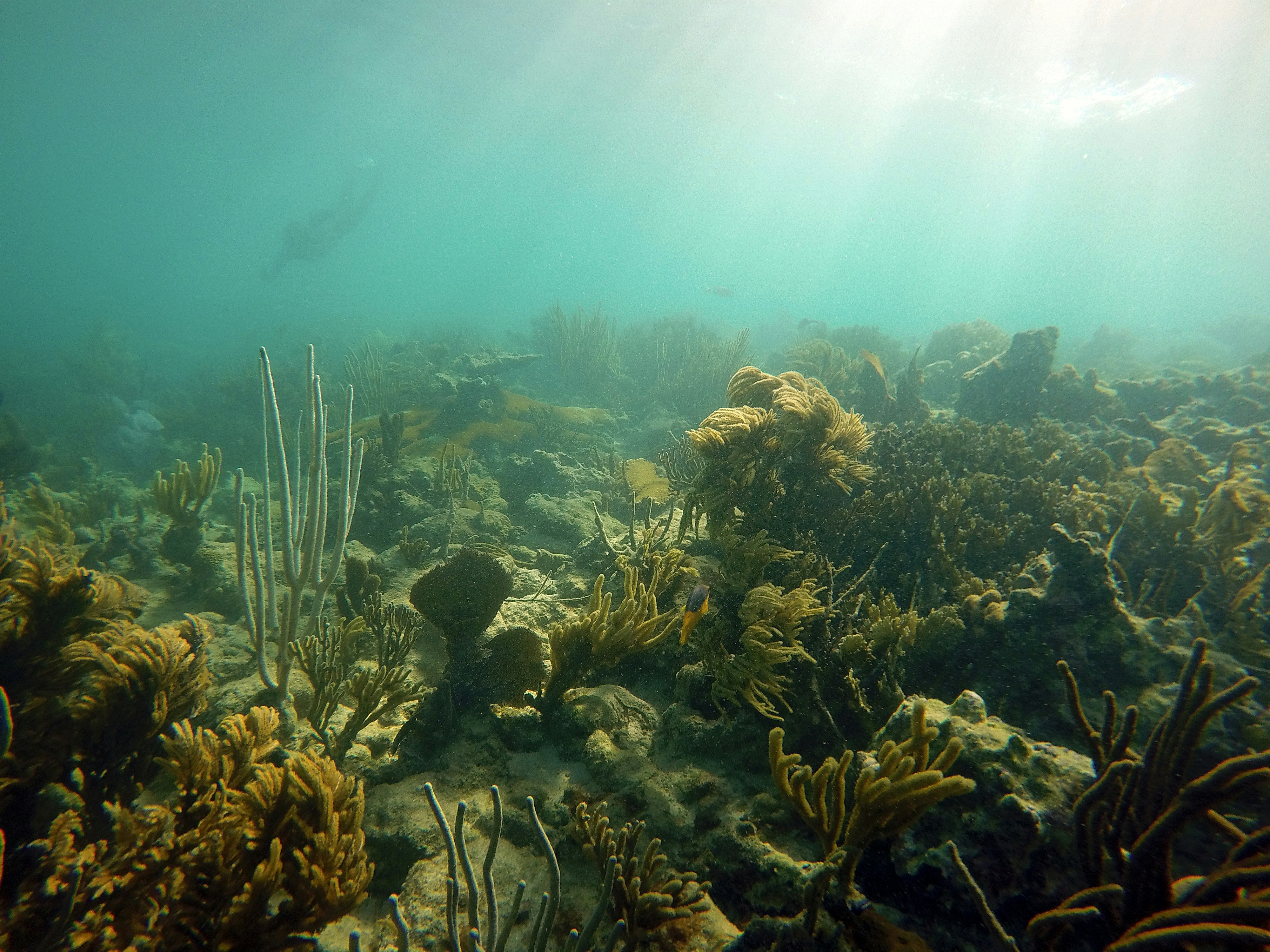 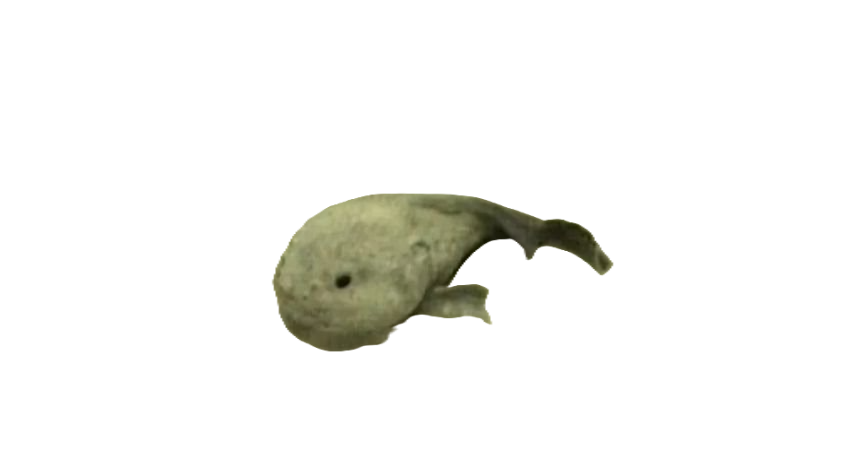 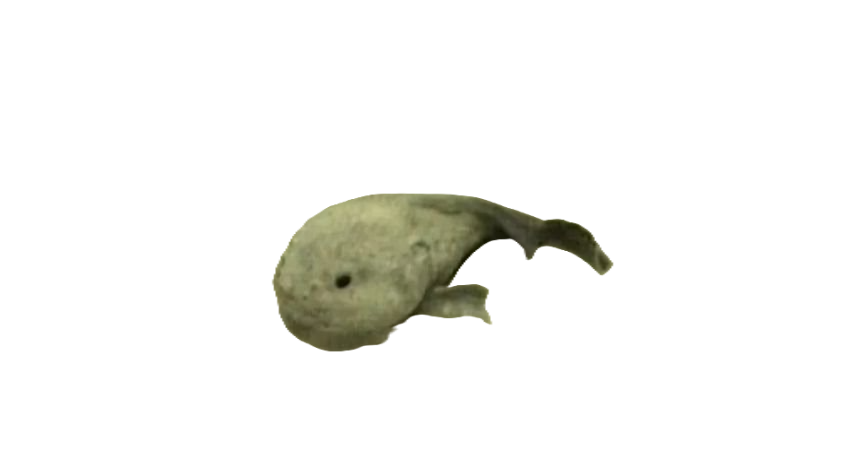 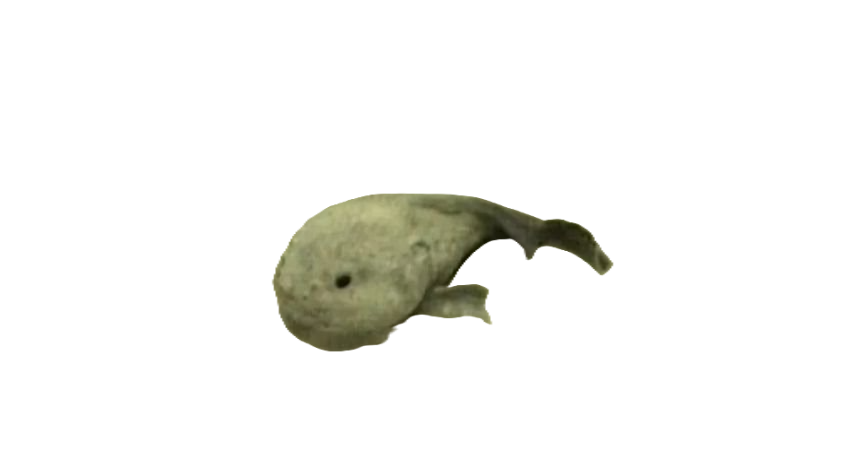 33
Stakeholder Matrix
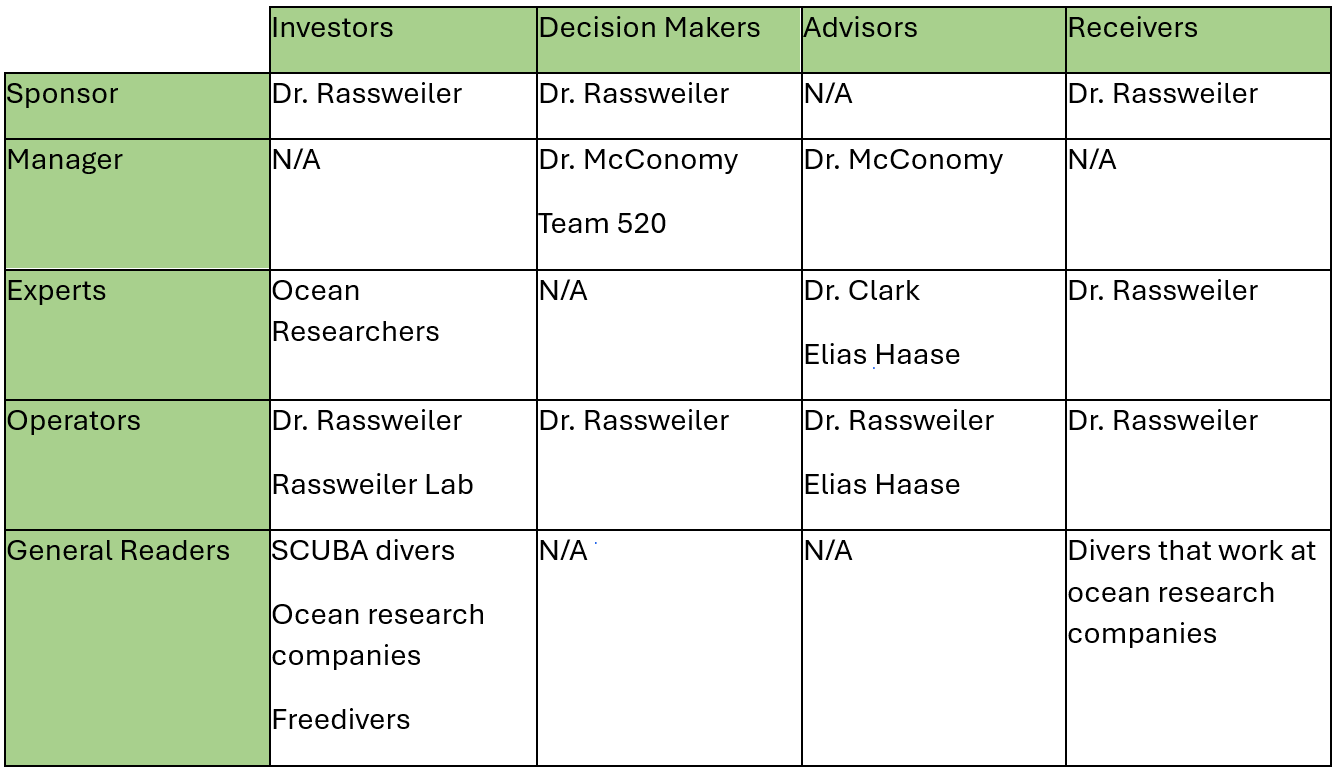 34
Back Up Slides
35
36
Slide Headline
Try to keep text at 16 pt minimum.
Try to put as few words as possible on the slide if you’re using for a presentation.
Mix and match the backgrounds as shown in this template or just use one throughout.
You can put department/unit logos in slide master at  Horizontal 0.89” Vertical 6.44” From top left corner
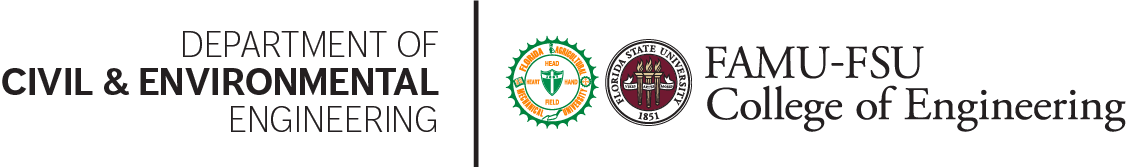 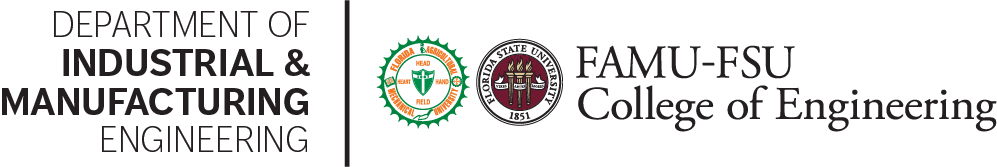 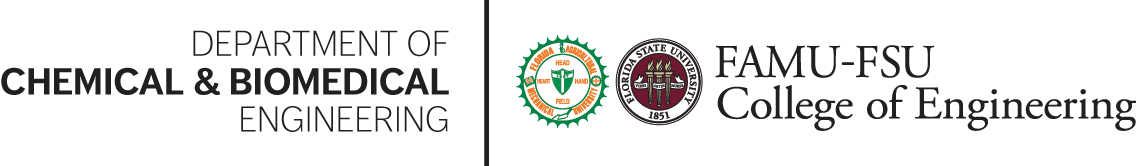 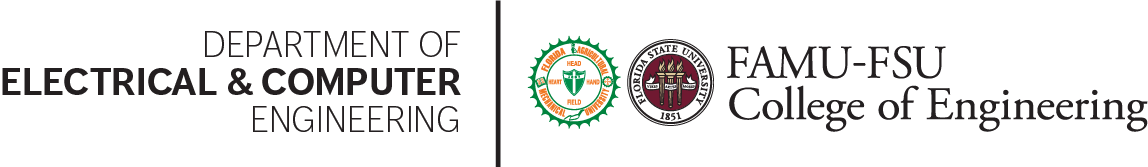 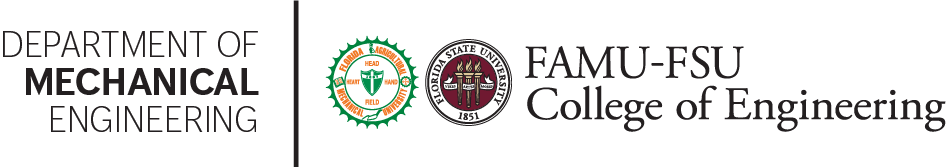 37
Font Check
This is 10-point
This is 15–point Times
This is 20–point 
This is 25–point
This is 30–point
This is 35–point
This is 40–point
This is 50–point
This is 60–point
This is 72–point
38
[Speaker Notes: Use at least 20-point font in Room A105, B134, and B136
Use at least 25-point font in Room B135]
College of Engineering Color Palette
1 2 3 4
Pantone: PMS 195 C

RGB: 120, 47, 64
Hex: #782F40

CMYK:19, 90, 50, 55
Garnet
1 2 3 4
RGB: 238, 118, 36
Hex: #EE7624

CMYK:2, 66, 99, 0
Fang
Orange
1 2 3 4
Pantone: Black C

RGB: 0, 0, 0
Hex: #000000

CMYK:0, 0, 0, 100
1 2 3 4
Pantone: PMS 000C

RGB: 255, 255, 255
Hex: #FFFFFF

CMYK: 0, 0, 0, 0
Black
White
39
[Speaker Notes: Avoid 75% Black in B135]
Accent Color Palette
1 2 3 4
RGB: 104, 40, 96
Hex: #682860

CMYK:
1 2 3 4
1 2 3 4
RGB: 251, 236, 93
Hex: #FBEC5D

CMYK:
RGB: 251, 236, 93
Hex: #FBEC5D

CMYK:
1 2 3 4
1 2 3 4
RGB: 219, 215, 210
Hex: #DBD7D2 

CMYK:
RGB: 219, 215, 210
Hex: #DBD7D2 

CMYK:
Imperial
Corn
Corn
Timberwolf
Timberwolf
1 2 3 4
RGB: 72, 146, 155
Hex: #48929b

CMYK:
1 2 3 4
1 2 3 4
RGB: 206, 0, 88
Hex: #CE0058

CMYK: 0, 100, 43, 12
RGB: 206, 0, 88
Hex: #CE0058

CMYK: 0, 100, 43, 12
1 2 3 4
RGB: 220, 220, 220
Hex: #DCDCDC

CMYK:
Rubine Red
Rubine Red
Asagi-iro
Gainsboro
1 2 3 4
RGB: 255, 139, 0
Hex: #FF8B00

CMYK:
1 2 3 4
RGB: 64, 224, 208
Hex: #40E0D0

CMYK:
1 2 3 4
1 2 3 4
RGB: 0, 59, 111
Hex: #003B6F

CMYK:
RGB: 0, 59, 111
Hex: #003B6F

CMYK:
American Orange
Turquoise
Tardis Blue
Tardis Blue
40
[Speaker Notes: Remove American orange add hyperlink grey
Make corn the last for b135
All work in 134 imperial move later
Tardis doesn’t work in b136]
F7AB19
D67F15
EE7624
D64615
F73119
Analogous
6E3610
F0A16C
EE7624
6E4931
BASB1C
Monochromatic
A14508
4BED3B
EE7624
250CED
2010A1
Triad
A1470C
FF8C40
EE7624
0098A1
24E2ED
Complementary
28A164
2FED8D
EE7624
0848A1
1871ED
Split Complementary
EDAC2F
3BED93
EE7624
0C6AED
ED2F18
Double Split Complementary
ED660C
C7ED3B
EE7624
0CE1ED
A418ED
Square
BA7E09
87724A
EE7624
60EFCF
09BA61
Compound
https://color.adobe.com/create/color-wheel
AD551A
6E3610
EE7624
FA7625
D46820
Shades
41
[Speaker Notes: These are the variants that work well with Fang Orange. The bolded items show well on the projectors.]
85412D
8F3831
782f40
8F3176
792D85
Analogous
C44D69
8E626D
782F40
C48796
451B25
Monochromatic
C43959
78743B
782F40
236178
43A2C4
Triad
C43959
C46078
782F40
25C43D
2F783A
Complementary
93C460
577835
782F40
39C49D
297861
Split Complementary
784435
5A783B
782F40
237860
6E2978
Double Split Complementary
782337
78683b
782F40
237830
293978
Square
AB4D32
DEBAAF
782F40
5D8555
70AB32
Compound
https://color.adobe.com/create/color-wheel
38161E
C44D69
782F40
853447
5E2532
Shades
42
A105
A105
B135 Stage Left
B135 Stage Right
B136
B134, A105
B135
43
Border Line
Border Line
Border Line
Center of White Space
Center of Slide
Middle of Slide
Edge of Branding
Middle of White Space
Border Line
44
[Speaker Notes: Vertical lines from top down.
Borderline and top of title. (0.5 inch)
Center of Slide (0 inch y-direction for the entire slide)
Center of Design Content (0 inch  y-direction considering the title, footer, and negative space)
Bottom of Design Content (0.25 in gap to the footer. 0.75 to the bottom of the screen)

Horizontal lines from left to right
Borderline (0.5 inch)
Center of design content. 
Center of slide (0 inch y-direction for the entire slide)
Borderline (0.125 inch all around)]
45
46
47
48
49